The People of Chilean North Patagonia: the Soul, the Skill and  the Drive
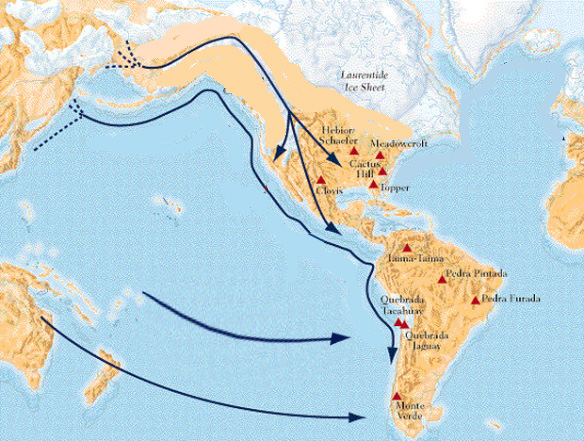 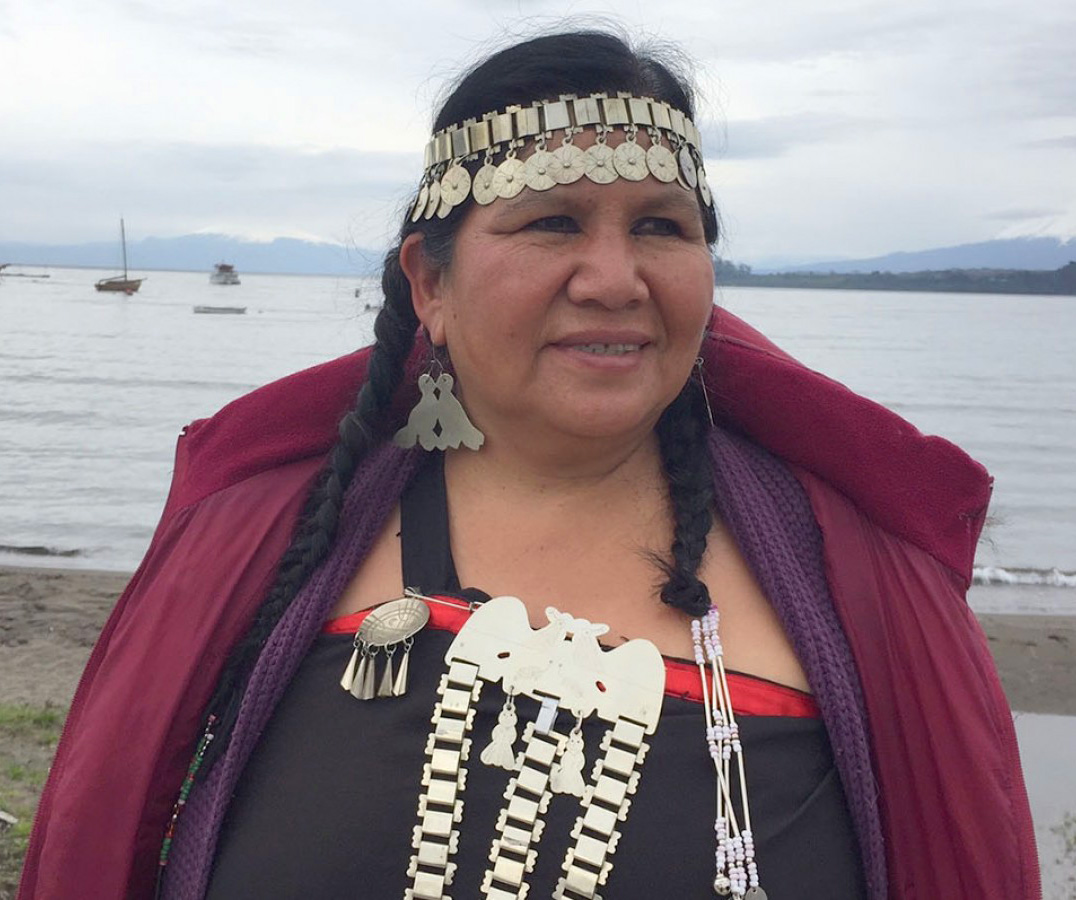 The Soul
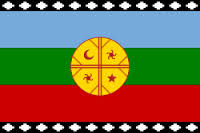 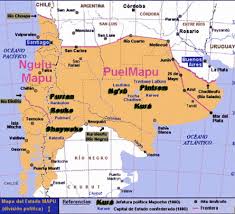 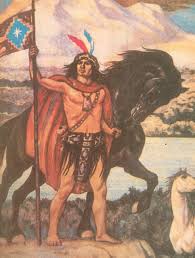 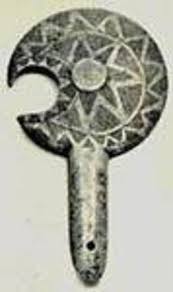 Lautaro (Leftrarü)
Toki
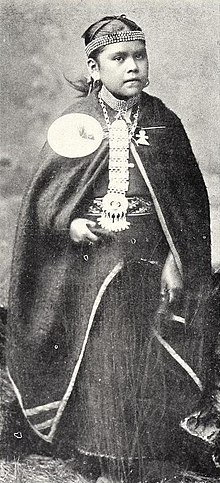 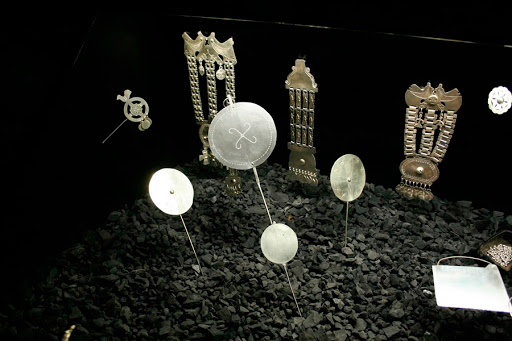 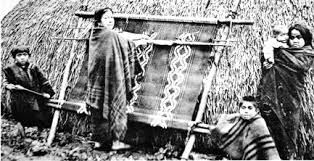 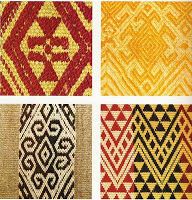 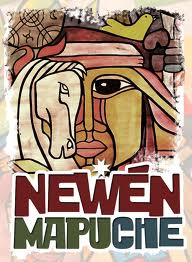 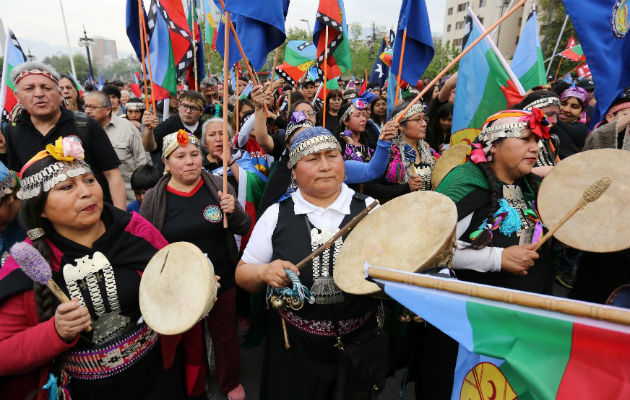 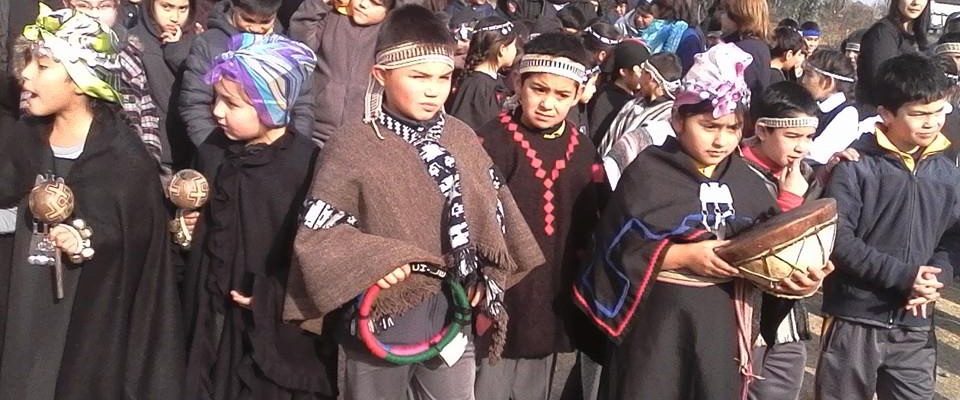 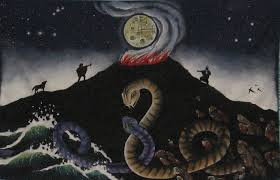 “Threng Threng Vilu”  “versus Co Co Vilu”
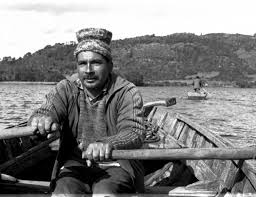 Chiloe: the Skill
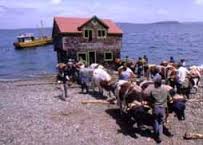 Minga
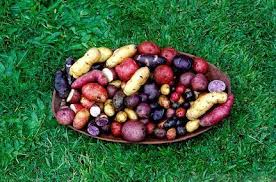 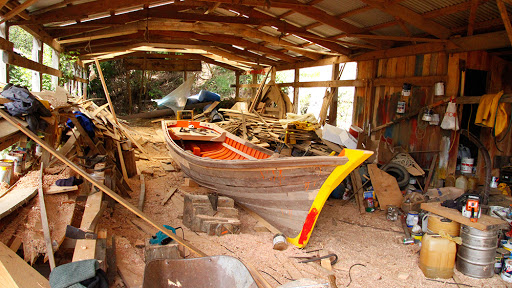 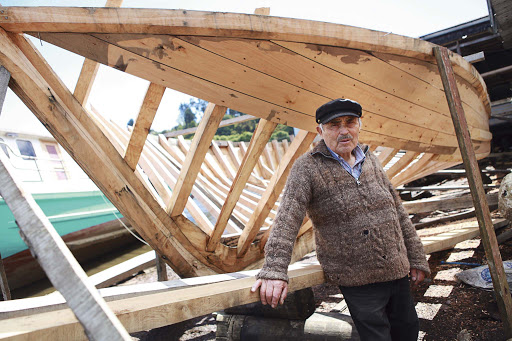 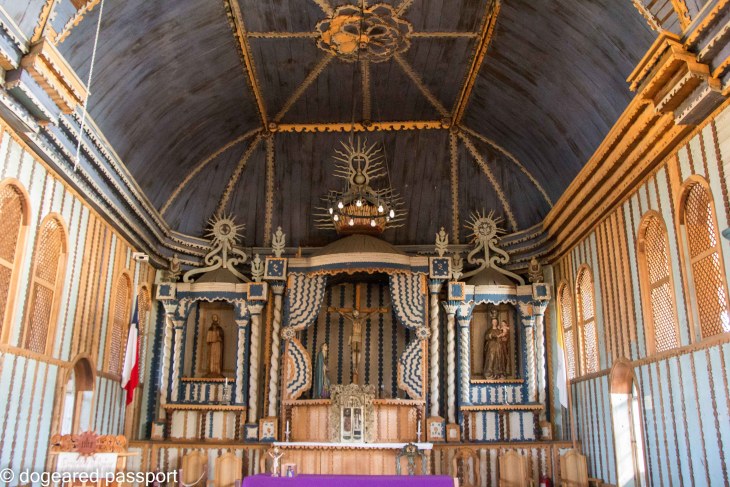 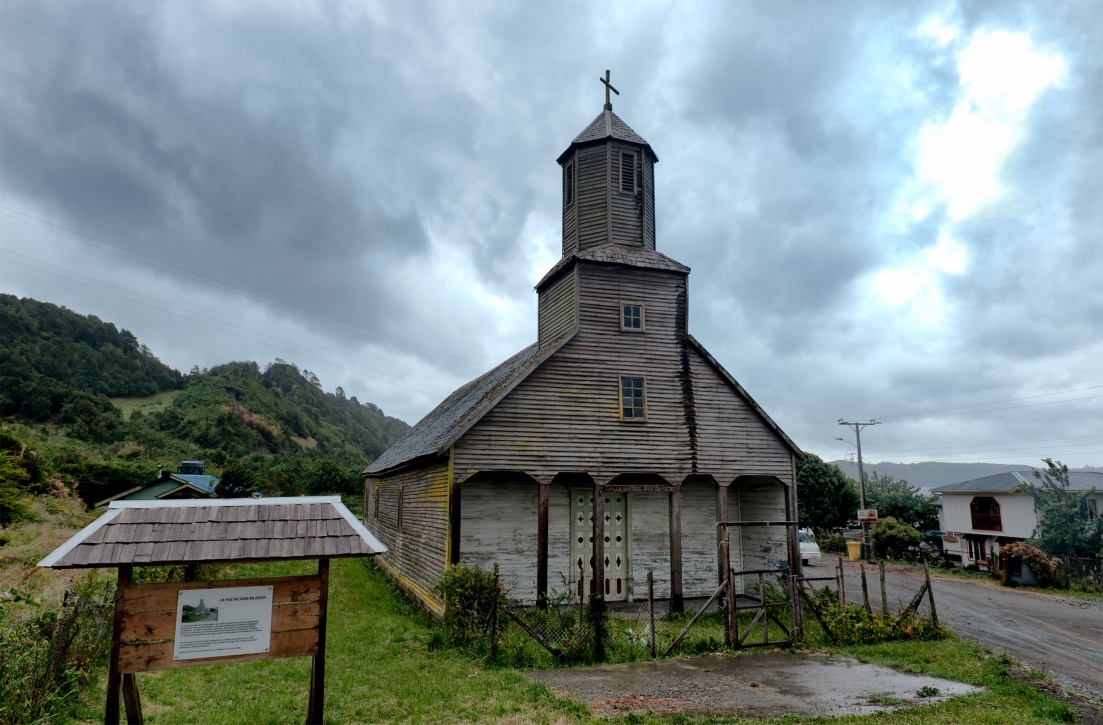 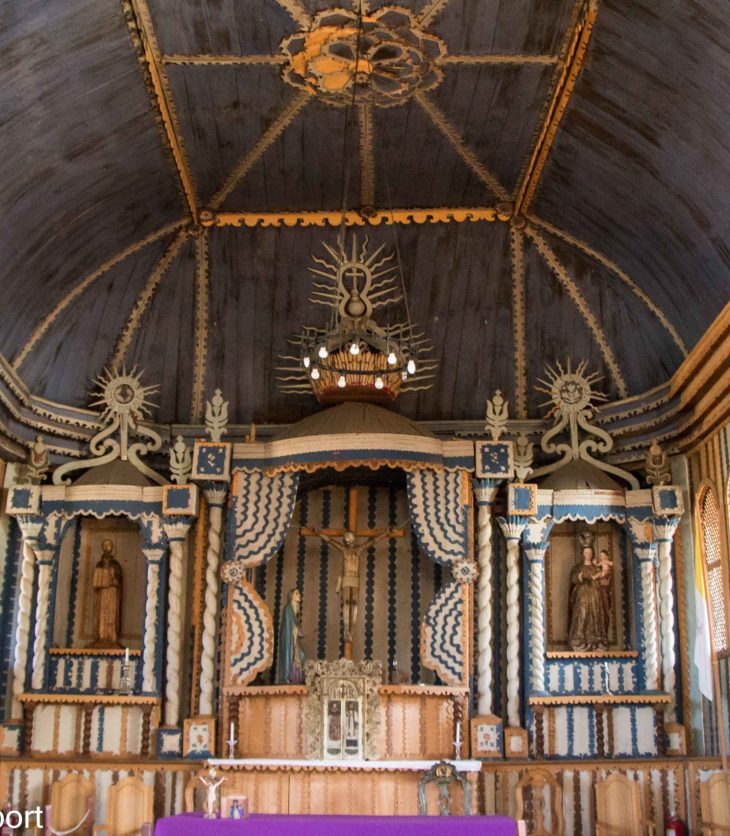 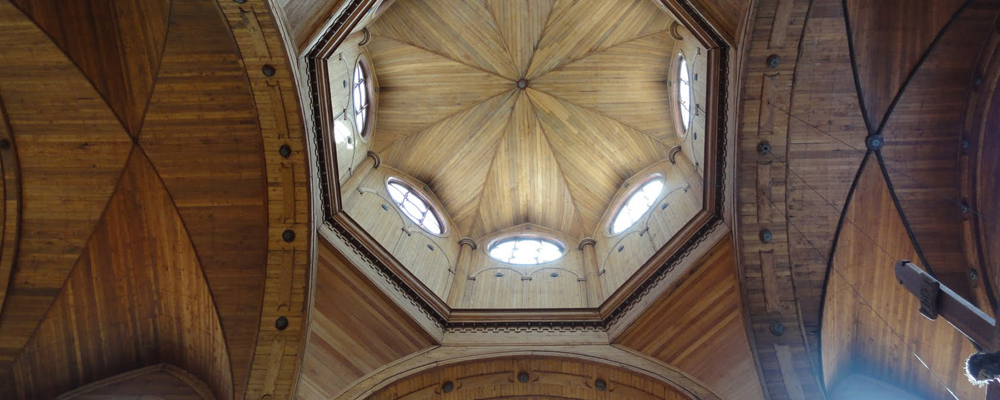 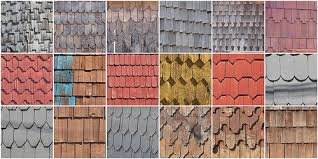 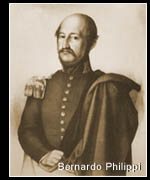 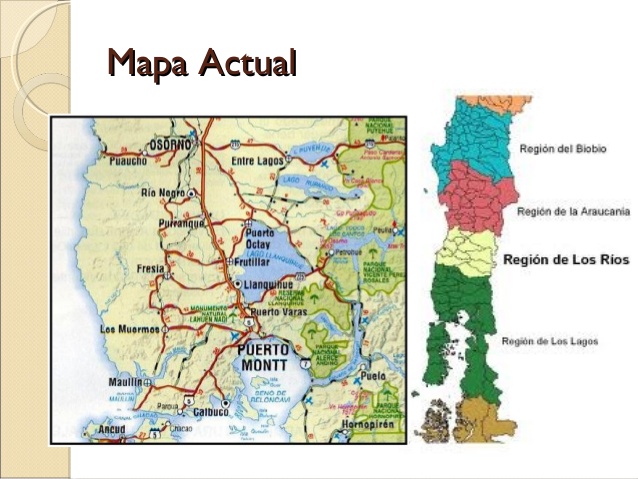 European immigrants: the Drive
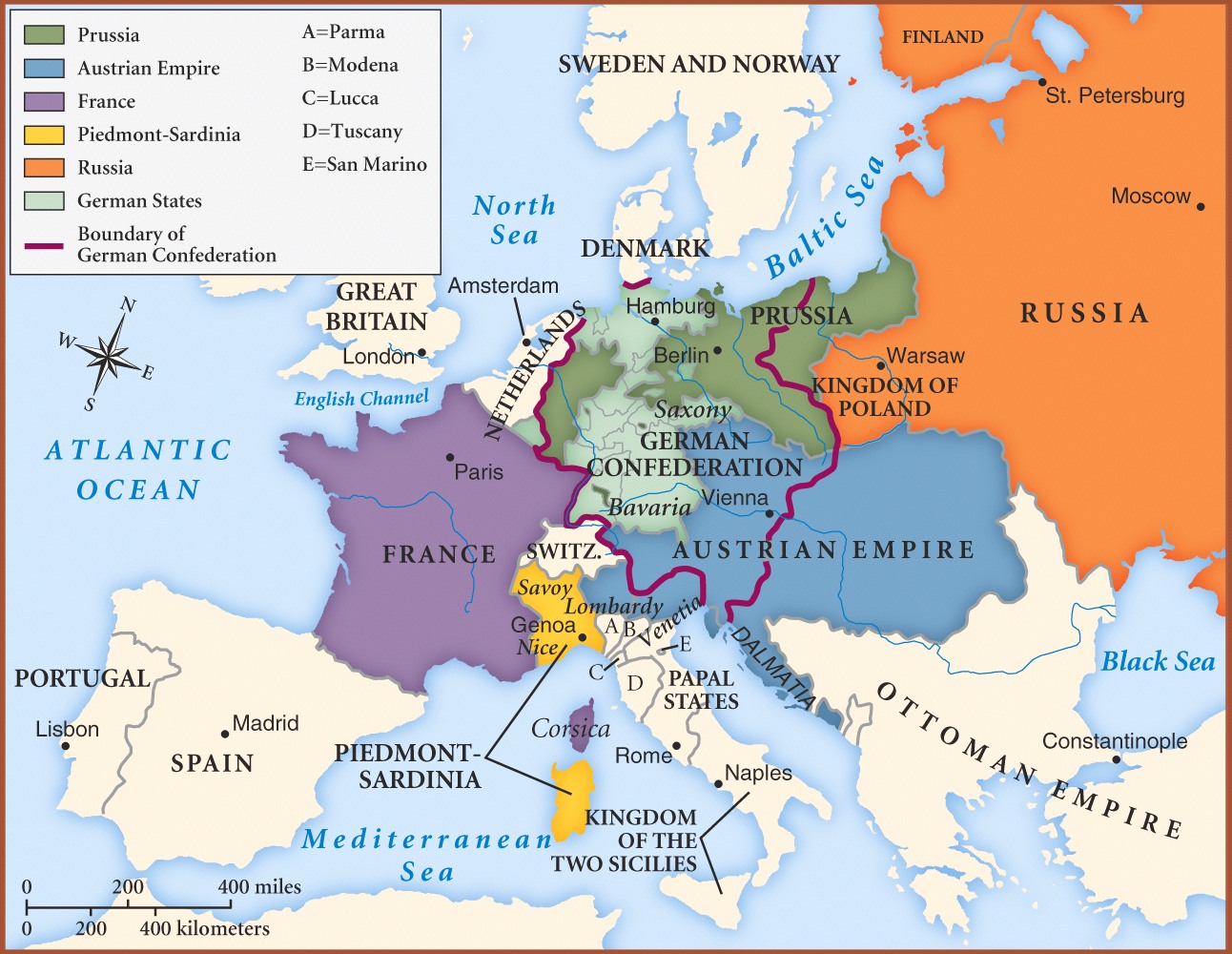 Europe 1850
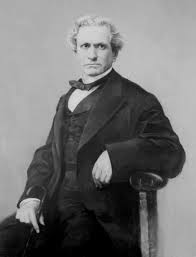 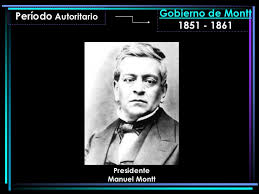 President Montt and Minister of the Interior Varas
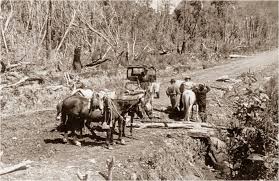 Road from Puerto Montt to Puerto Varas
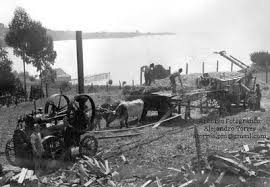 The promise…

              We will be honest and hardworking Chileans like any other. We will defend our adoptive    country joining the ranks of our new compatriots against all foreign oppression and with the determination and resolve of the man that defends his nation, his family, his interests. Never will the country that has adopted us as its children reasons to regret such illustrated, humane and generous gesture…”

                      Karl Andwanter, inmigrant, November 18th, 1850
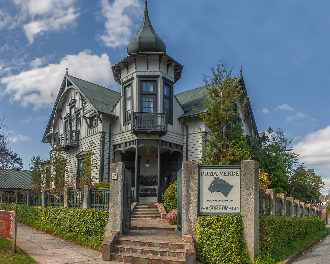 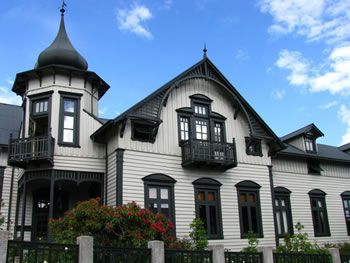 Southern Victorian Neoclassic
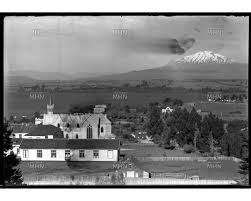 Puerto Varas 1905
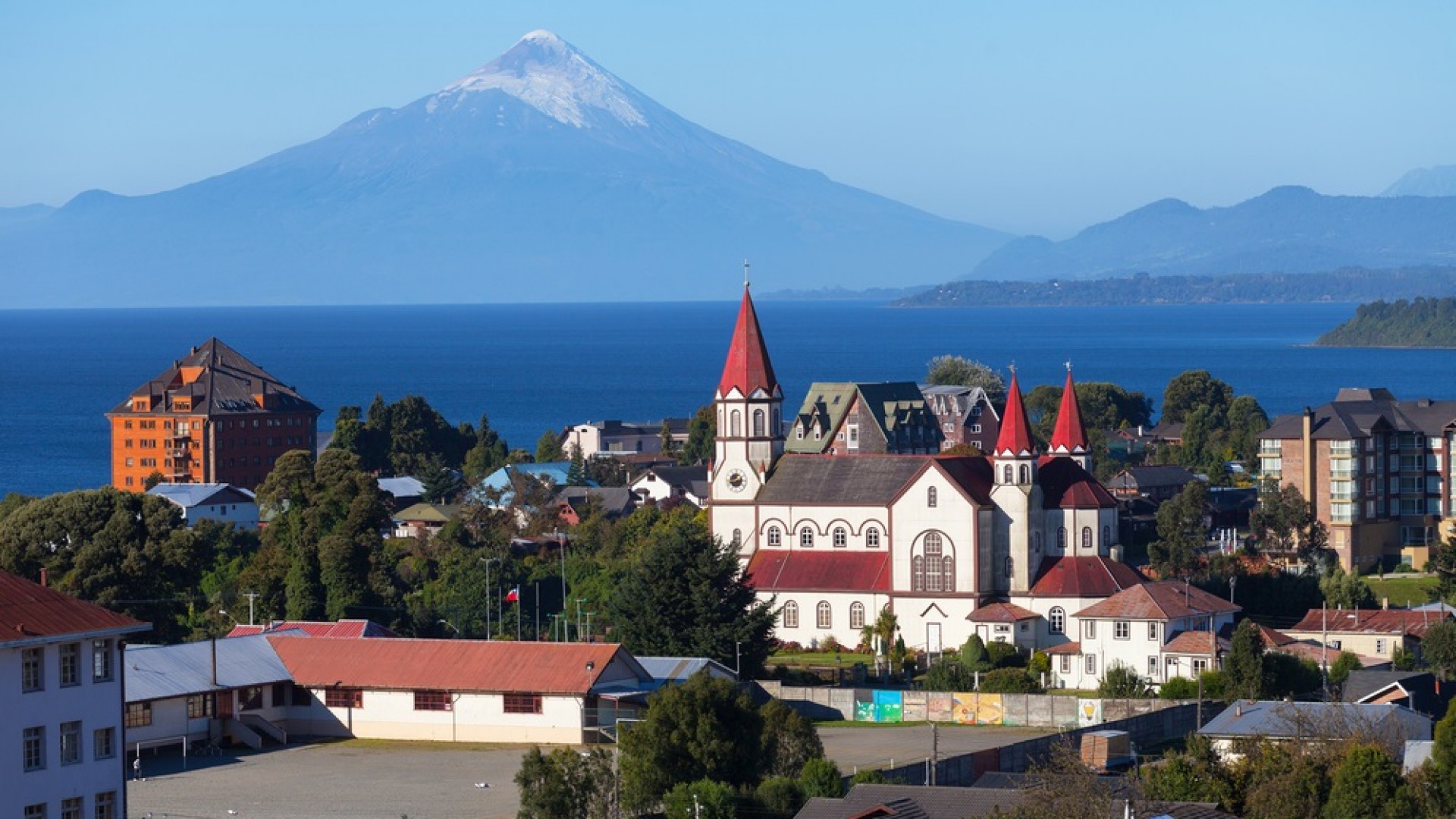 Thank You ALL